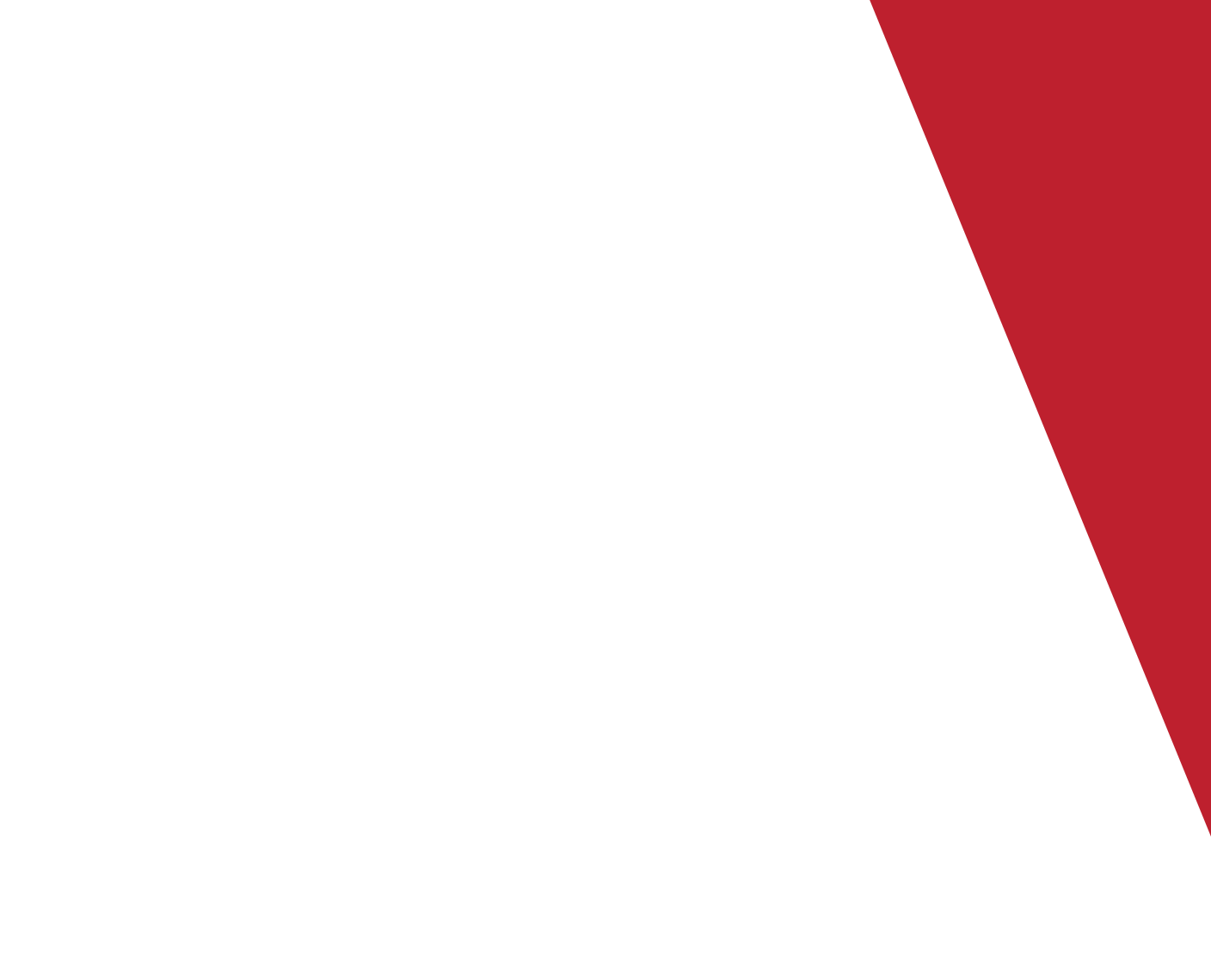 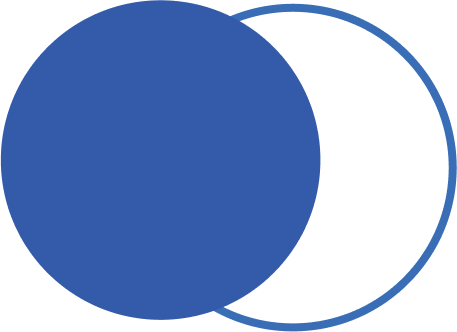 Good morning, Aeries!
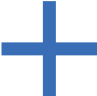 Standards Based Grade Report Card Templates
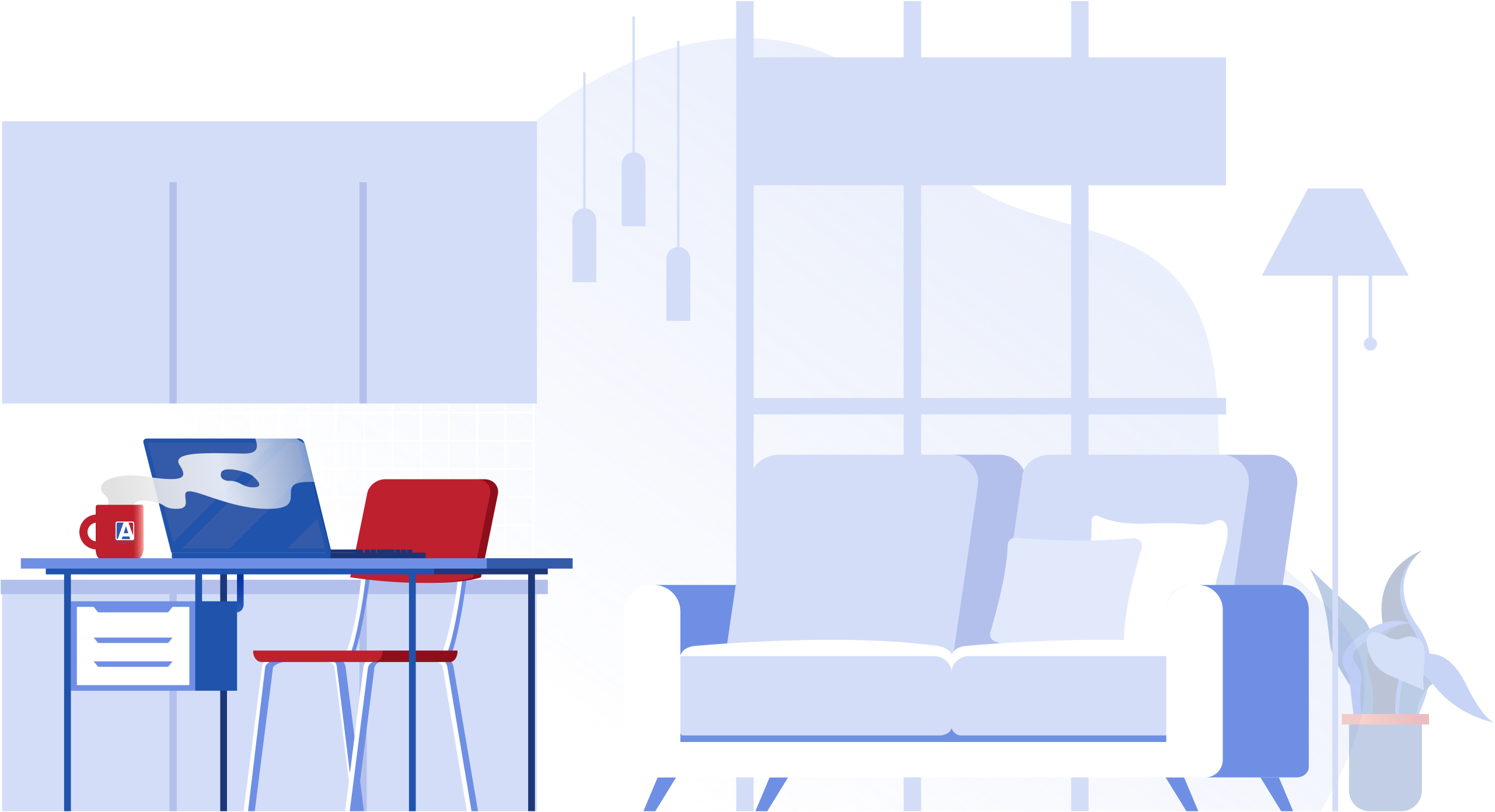 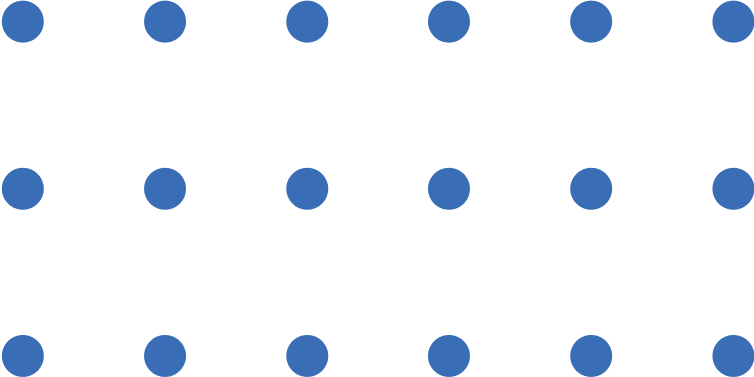 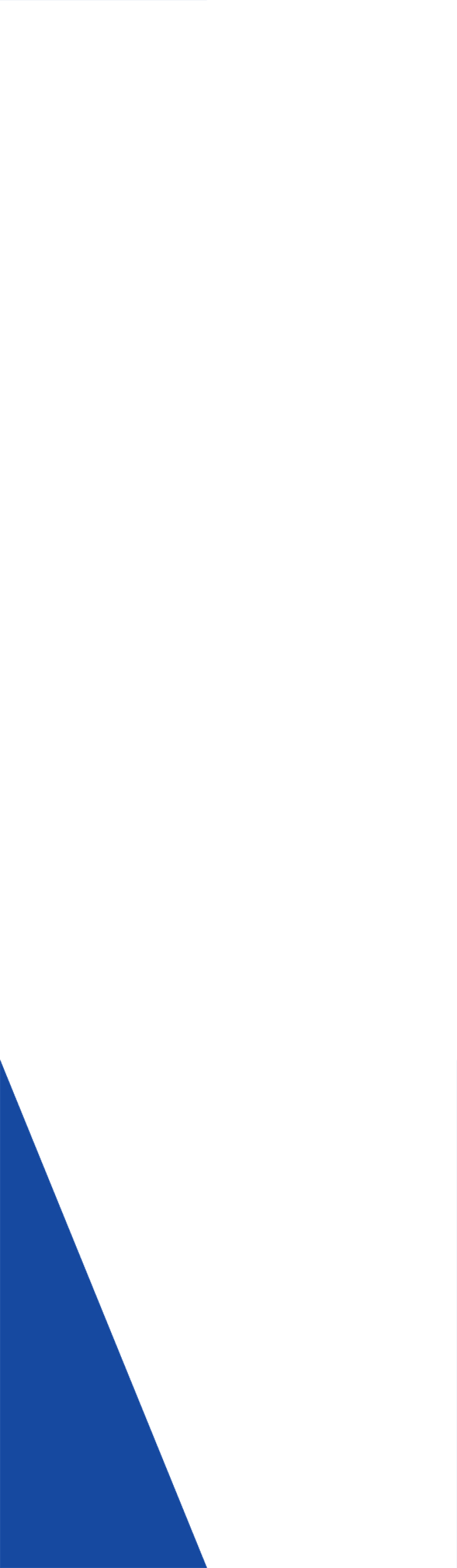 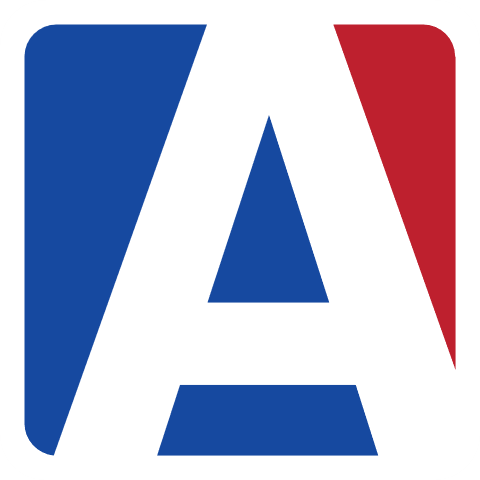 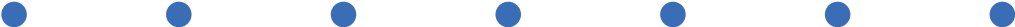 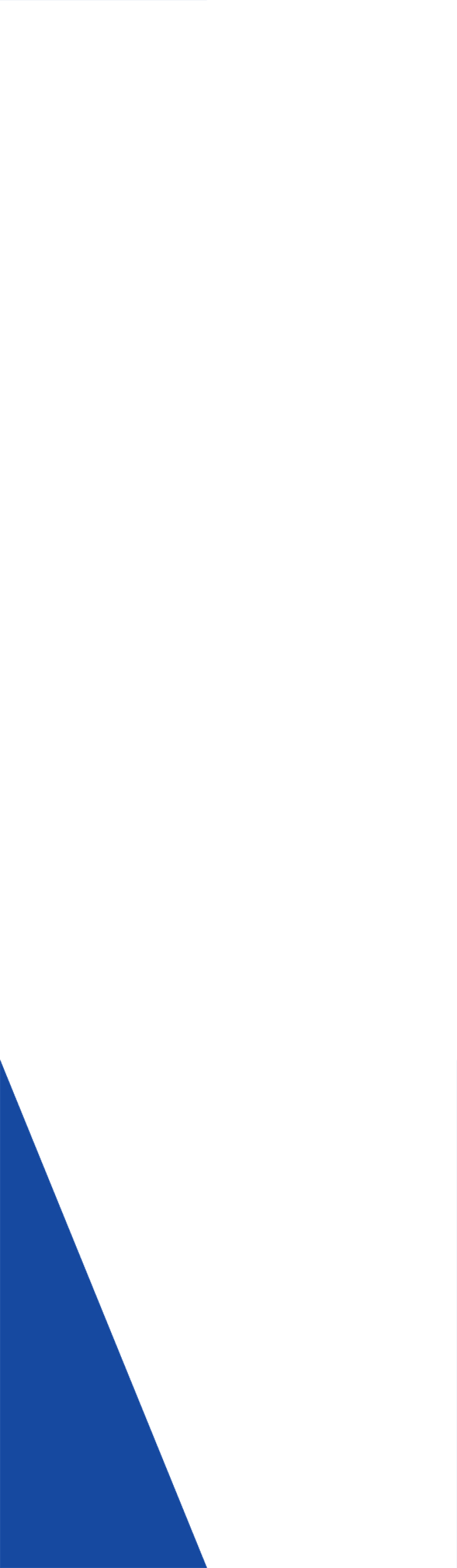 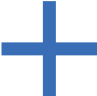 Speaking today:
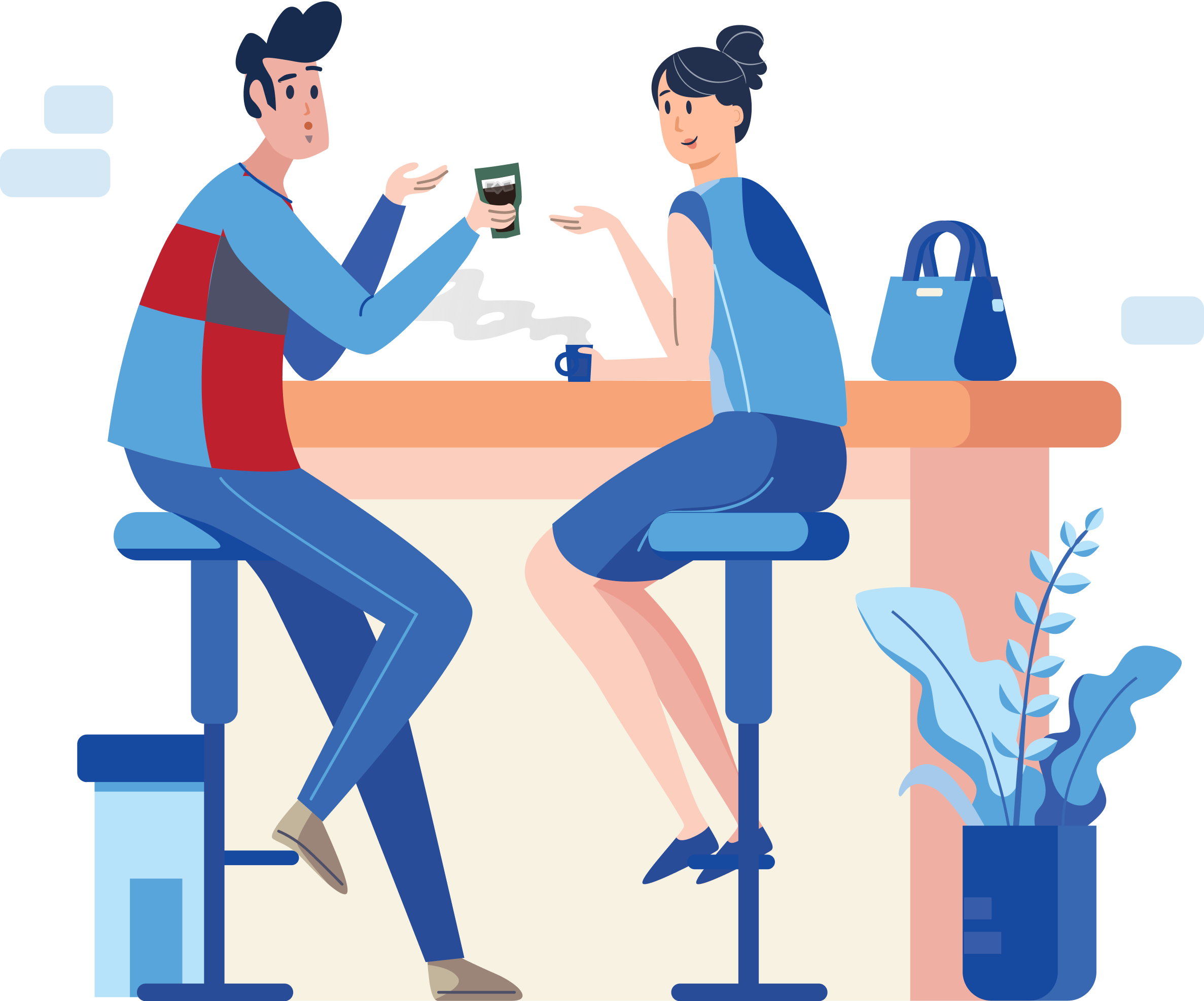 Presenter - Arlene Suval |  Aeries Trainer
		   arlene@aeries.com
Moderator – Leeni Mitchell | Aeries Trainer
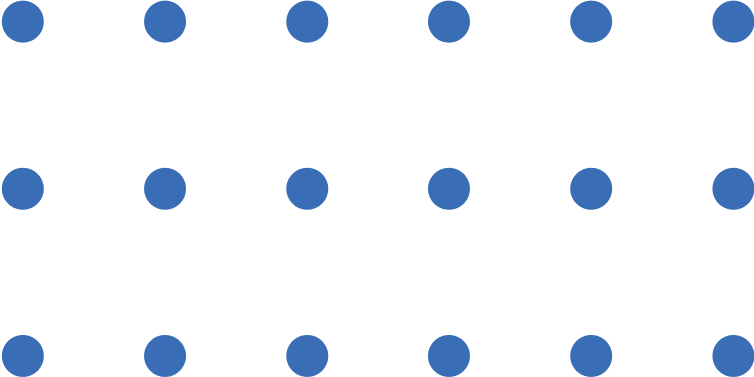 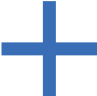 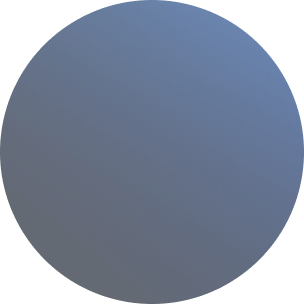 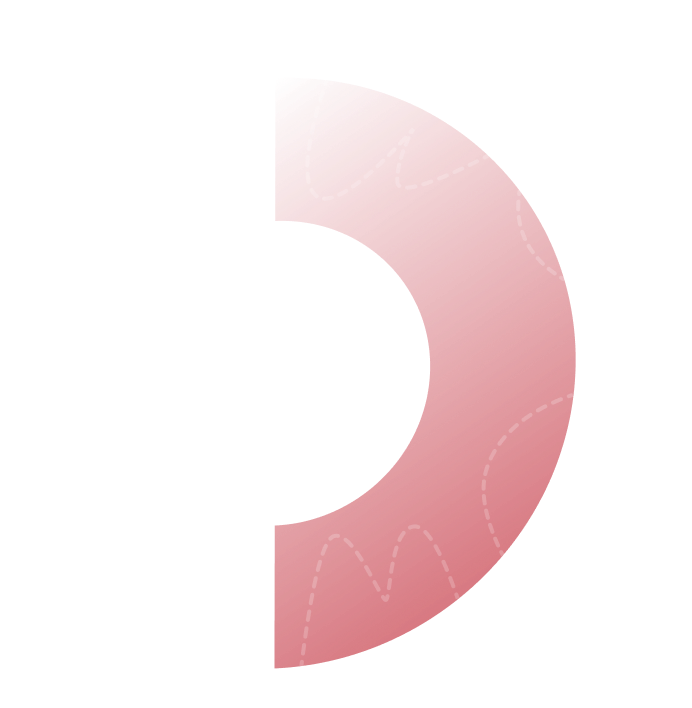 Good morning, Aeries!
Short & sweet… only 30-40 minutes
Show & Tell
Casual Setting
Time for Q&A
Power Point and Recordings Posted to Aeries Support Home Page
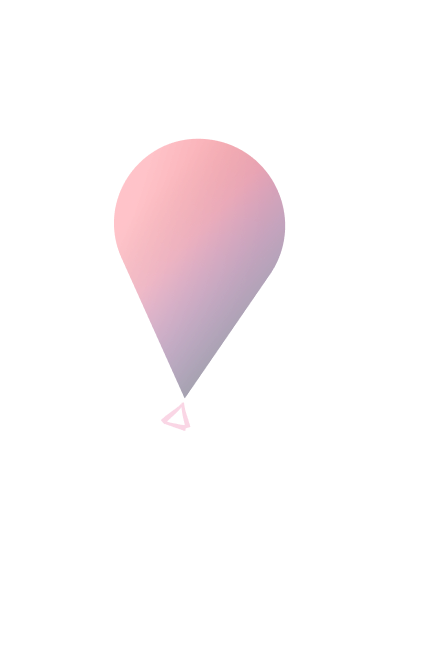 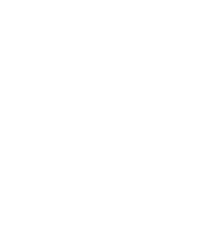 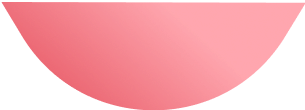 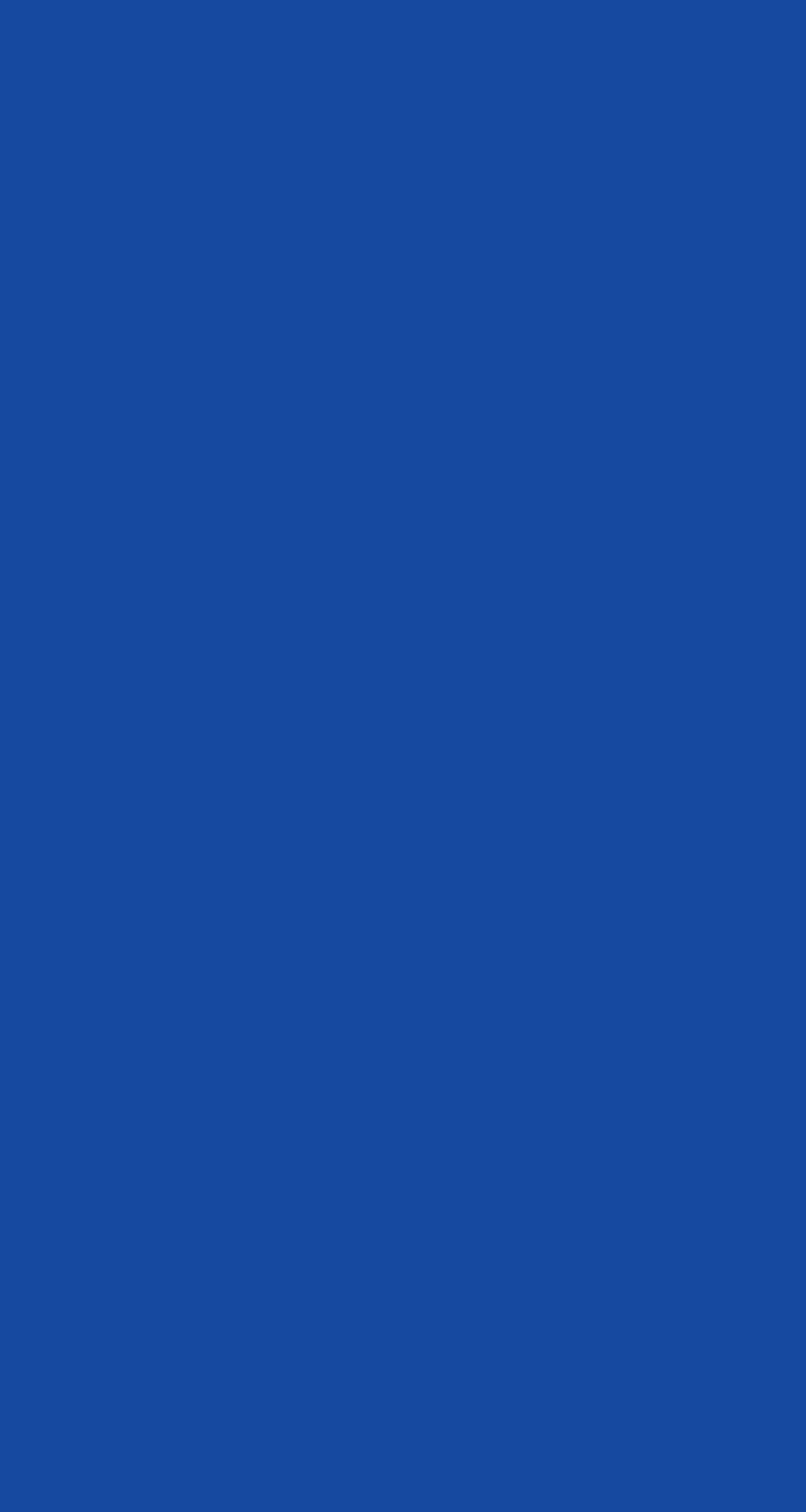 Need
To
Know
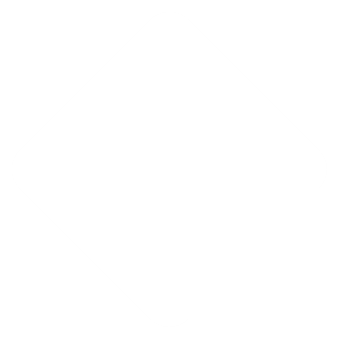 Only 2-column report card templates are supported at this time
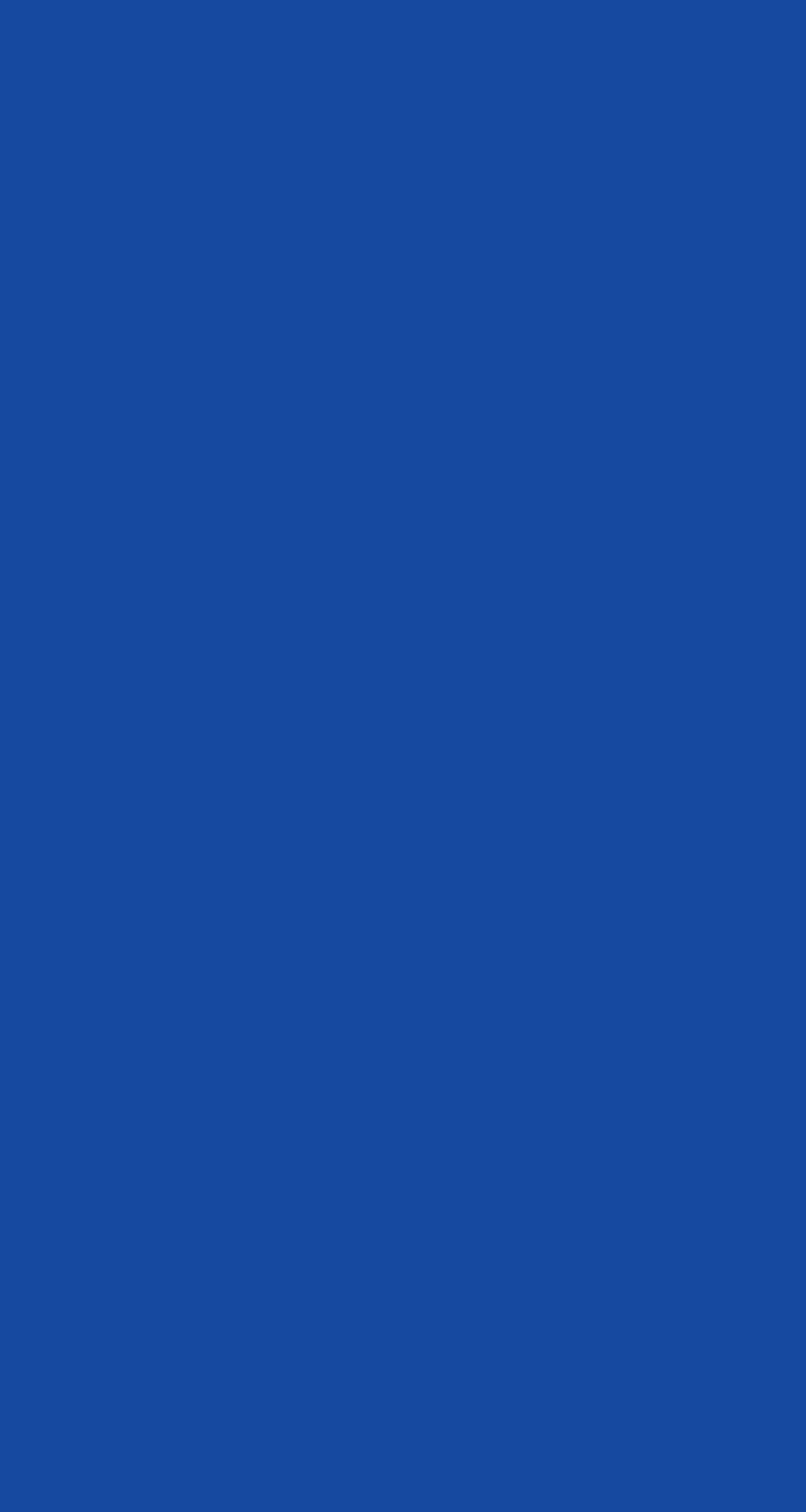 Nice
To
Know
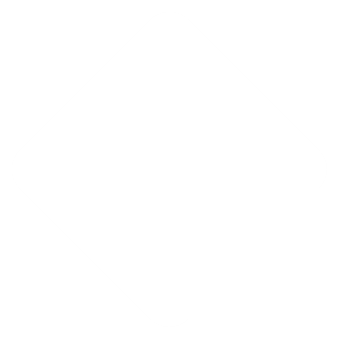 Print preview option is available after a template has been saved
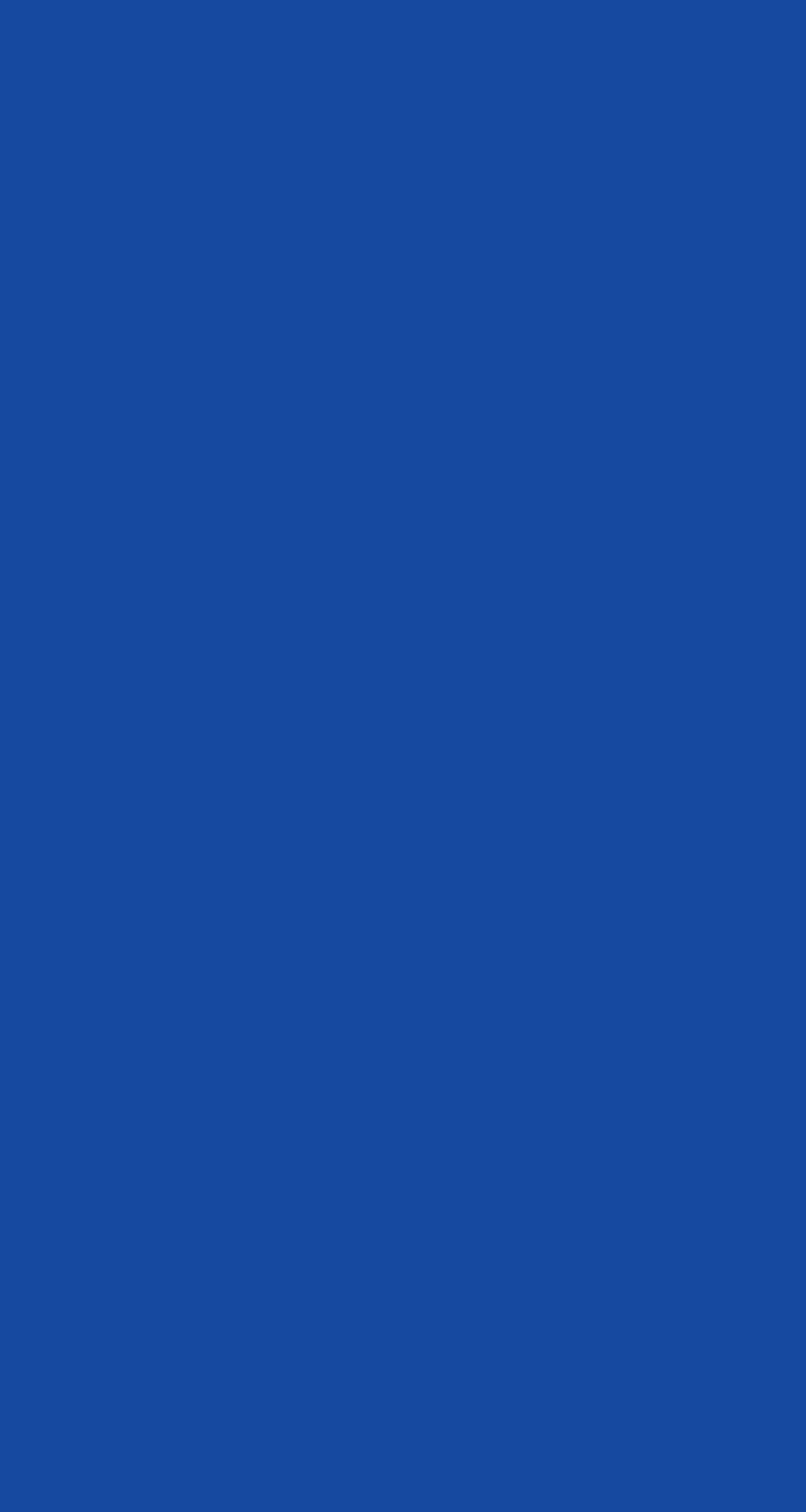 Standards

Standard Based Report Card Template Overview

Standard Based Report Card – Creating a New Template

Standard Based Report Card – Building a New Template

Standard Based Report Card – Saving and Opening a Template

Standard Based Report Card – Push to SBE
Where To 
Go
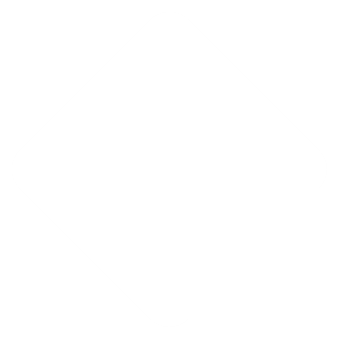 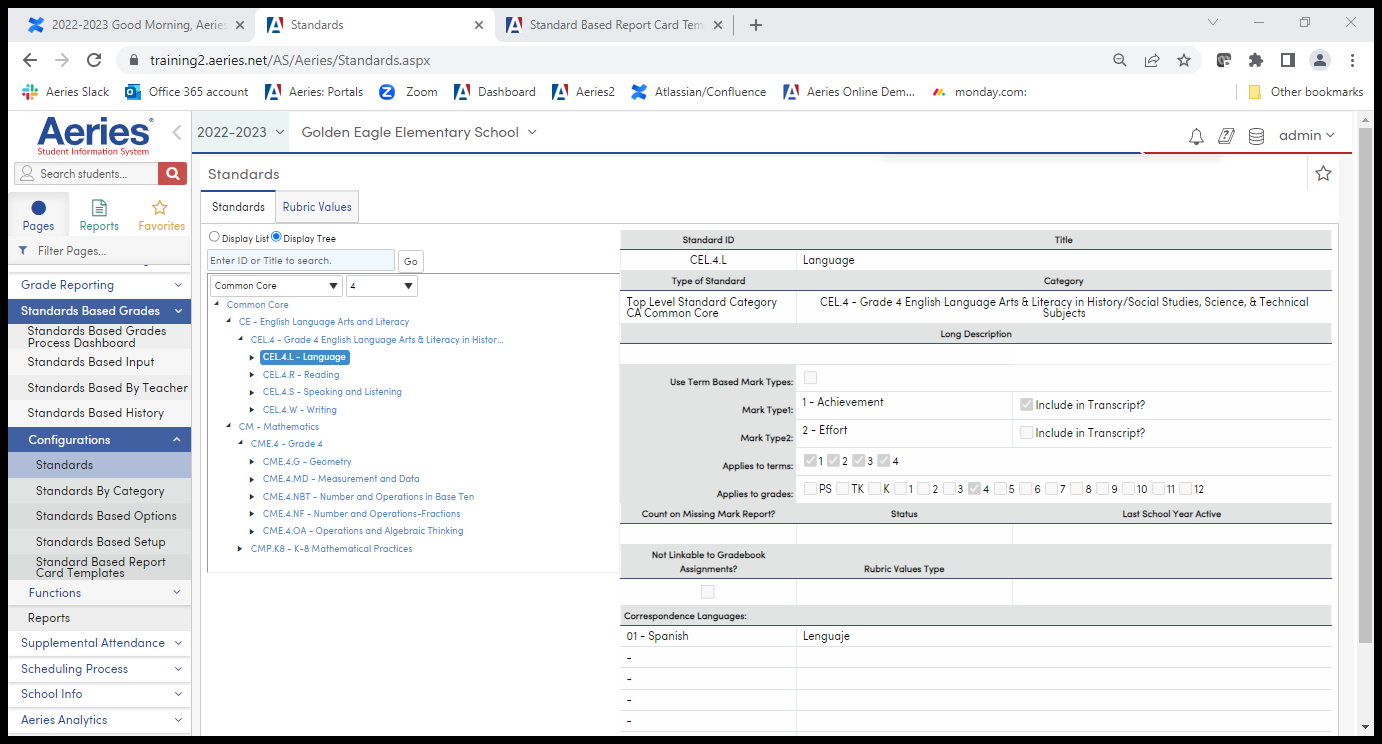 Identify and confirm the Standards that your District will use for each Grade Level
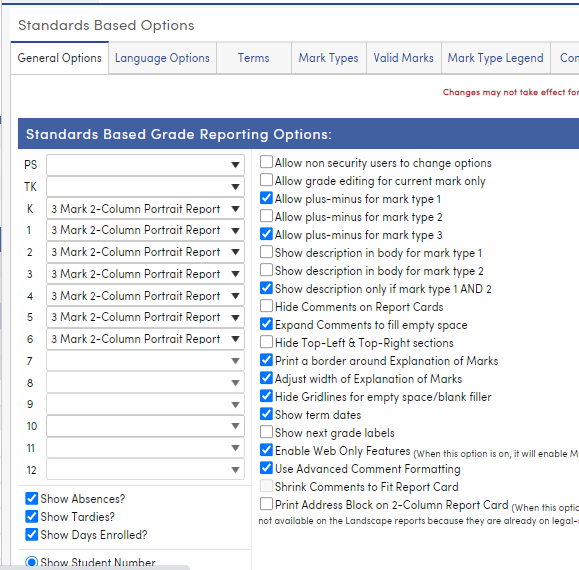 Standard Based Options – General Options tab, has choices that will determine how the report card looks
1. Import from SBE – brings a copy of an existing report card into Template, so it can be modified
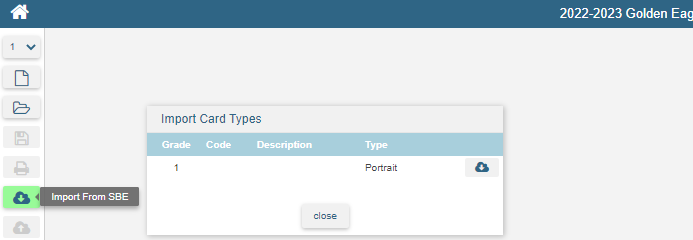 There are two options when setting up a new Template (there is a 3rd option we’ll talk about later)
2. Create New Template – creates a blank template that incorporates any SBG Options that have been selected prior to this step
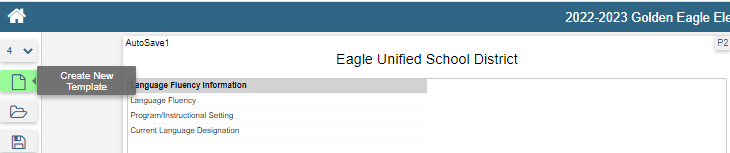 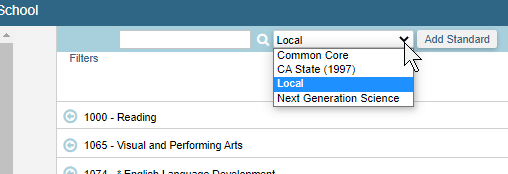 After opening a template, begin selecting the main Standard. Left arrow adds all sub-standardsRight arrow drills down to each sub-standard
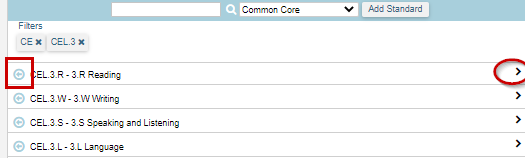 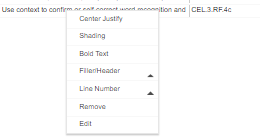 After adding your standards, begin “designing” by  highlighting each Standard to either “drag & drop” in another location, or highlighting and using rt click to open format options
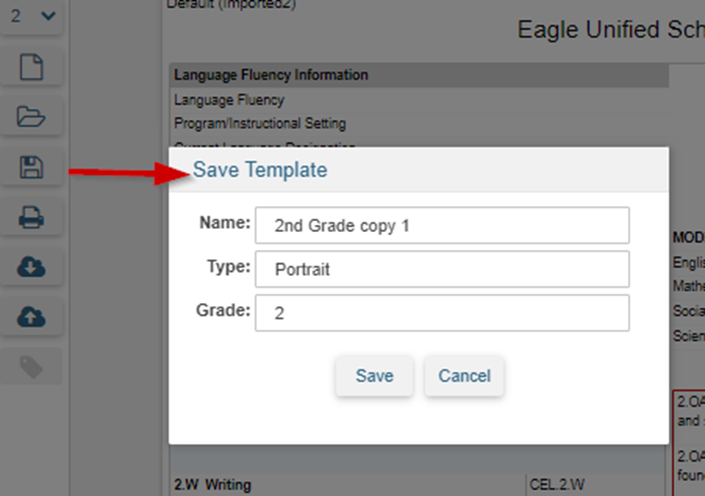 Add a Title in the Name field – will help you identify which to keep
Save your template and use Print Preview, including Standard IDThis begins the work of finalizing the template before Pushing it to SBE
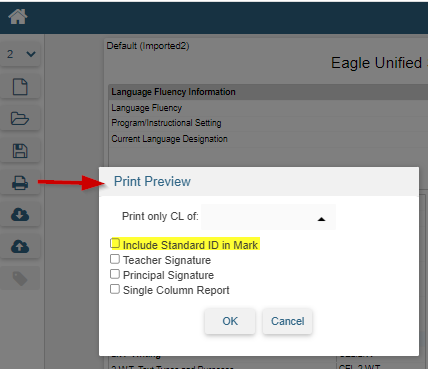 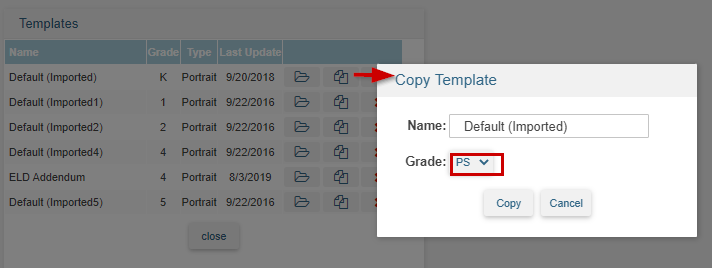 The 3rd way to create a template….Copy one template and re-assign the grade level or name to create a new template
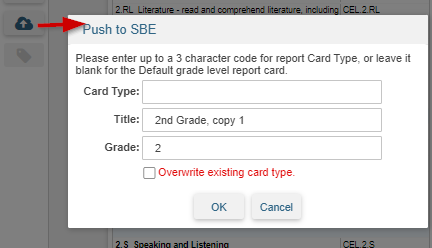 When the template is finalized, push it to the SBE tableIn the Standards Based Setup (SBE) page, you can print out a blank report cardNO Changes to SBG report cards after grading begins!!
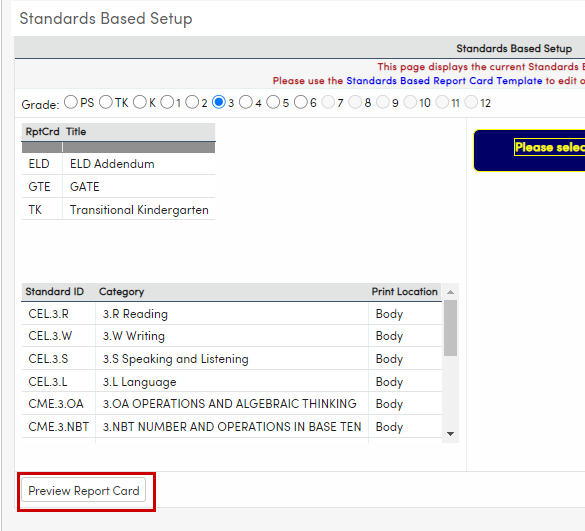 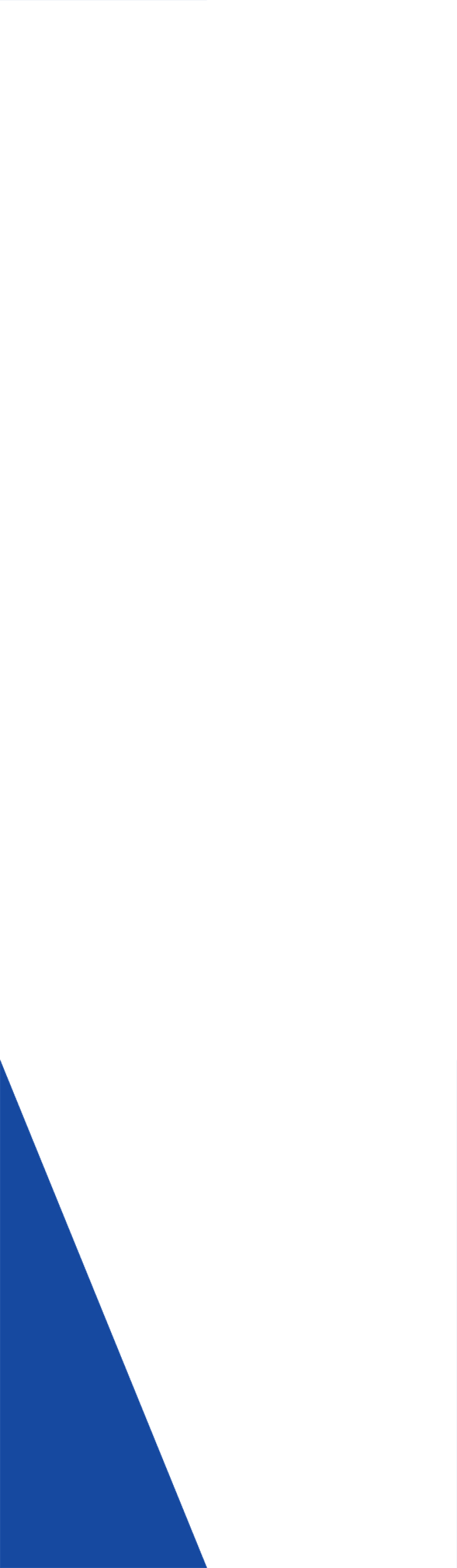 Thanks for Joining Us!
Watch for future GMAs (9am PST/11am CST)
https://www.aeries.com/events/

CALPADS EOY - Dual Enrollment Students, 5/31

Calpads EOY/Where Does Data Go?, 6/1

Transcripts - Mass Update Grad Status 
	& Print to Colleges, 6/6

End of Year Wrap Up/Queries, 6/8

New Year Rollover - Non-Hosted, 6/13
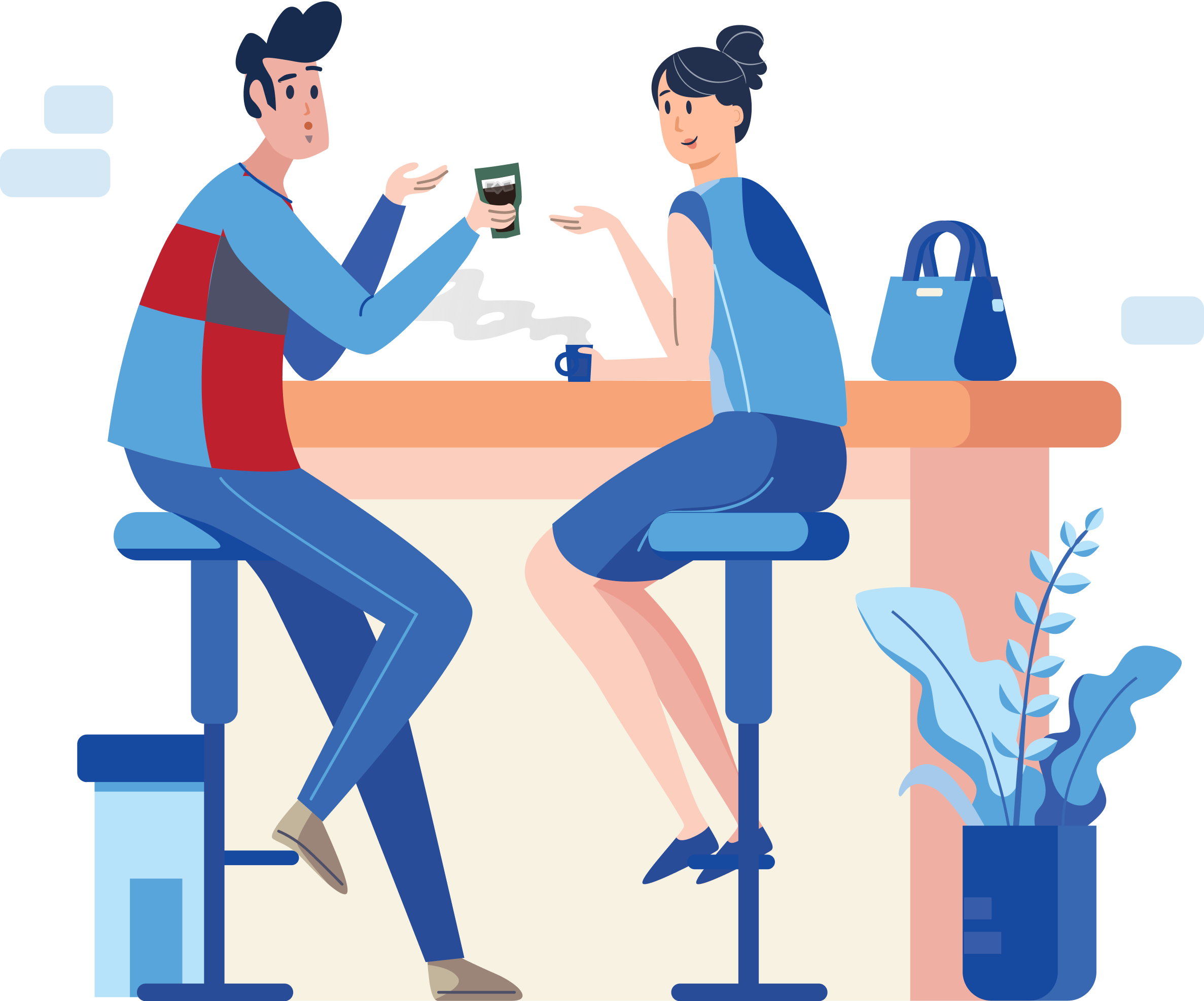 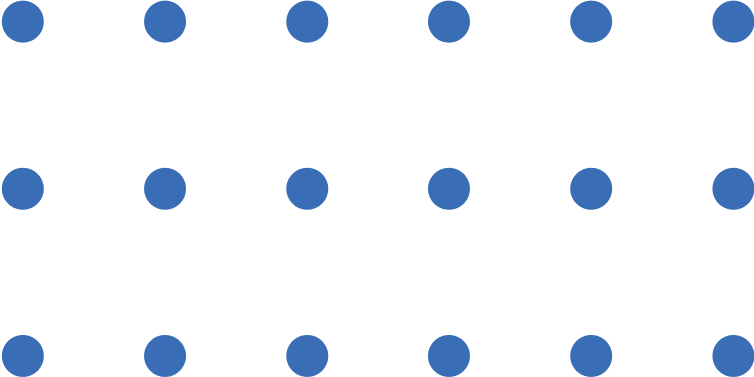 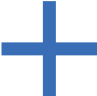 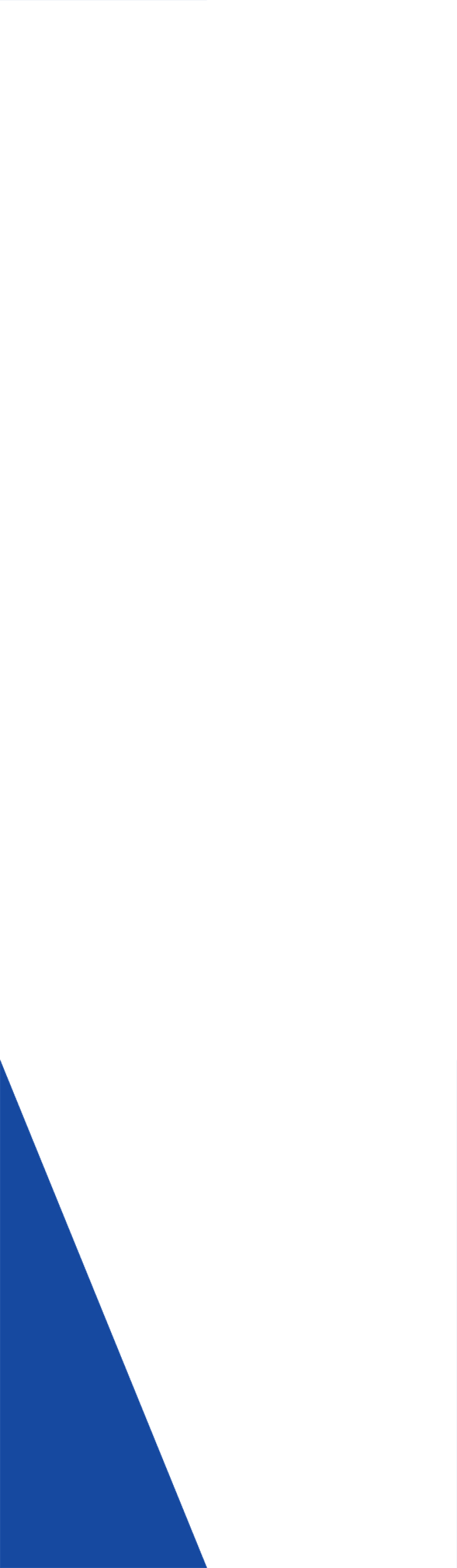 We Value Your Feedback…
Please take a few minutes to complete our survey; let us know how we can better serve you in the future. Have a great rest of your day!

Good-Morning-Aeries-Survey
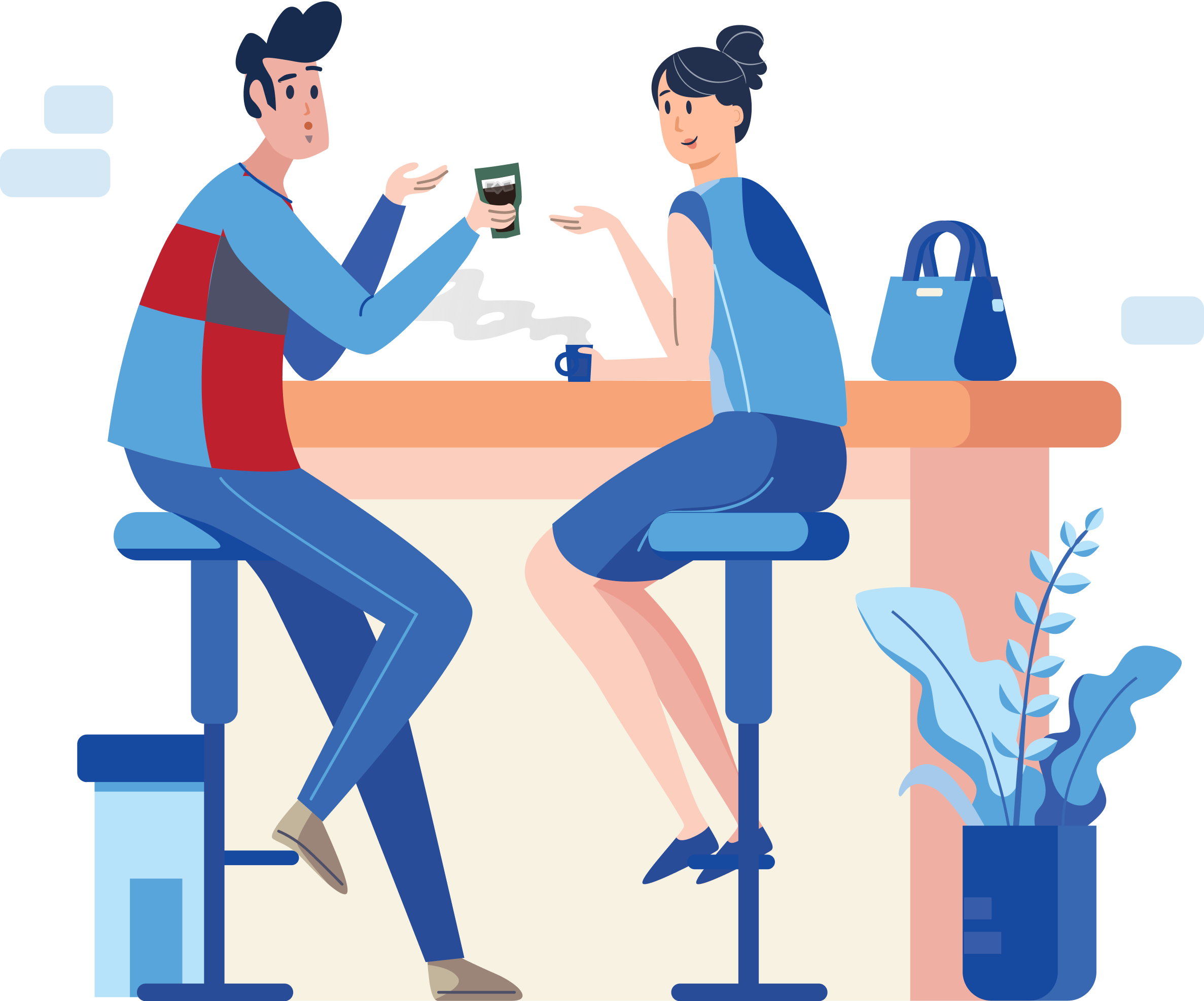 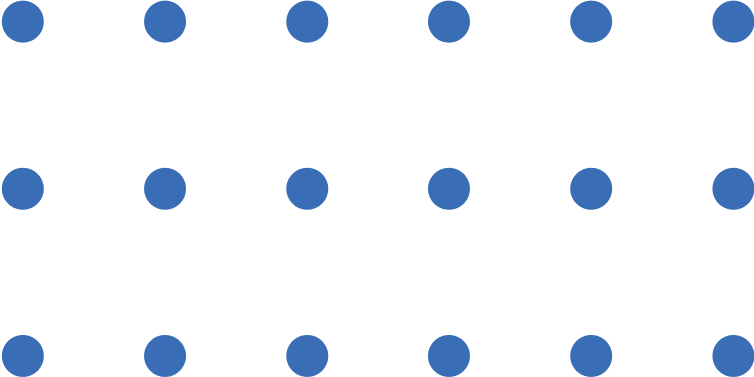 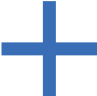